Estudiantes de Bellas Artes pintando los muros externos de la institución
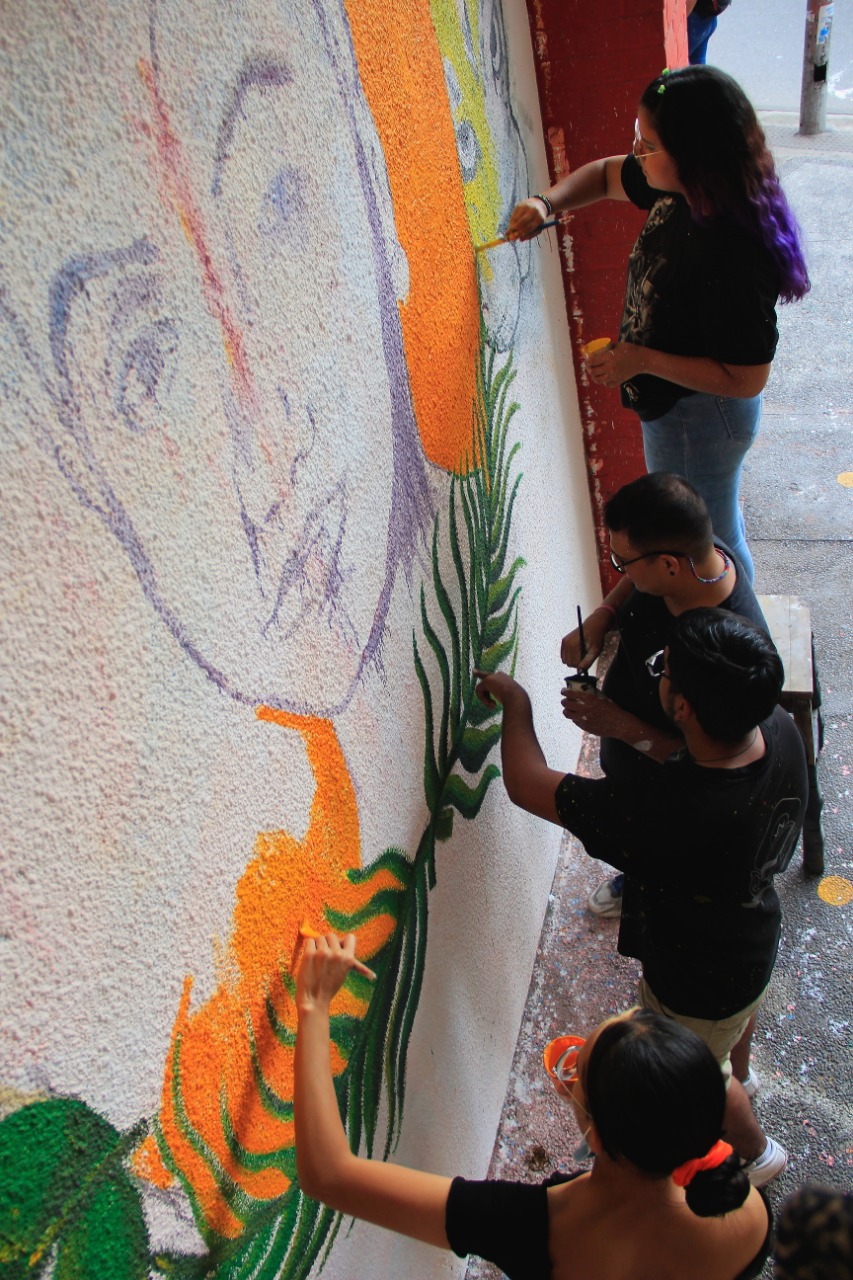 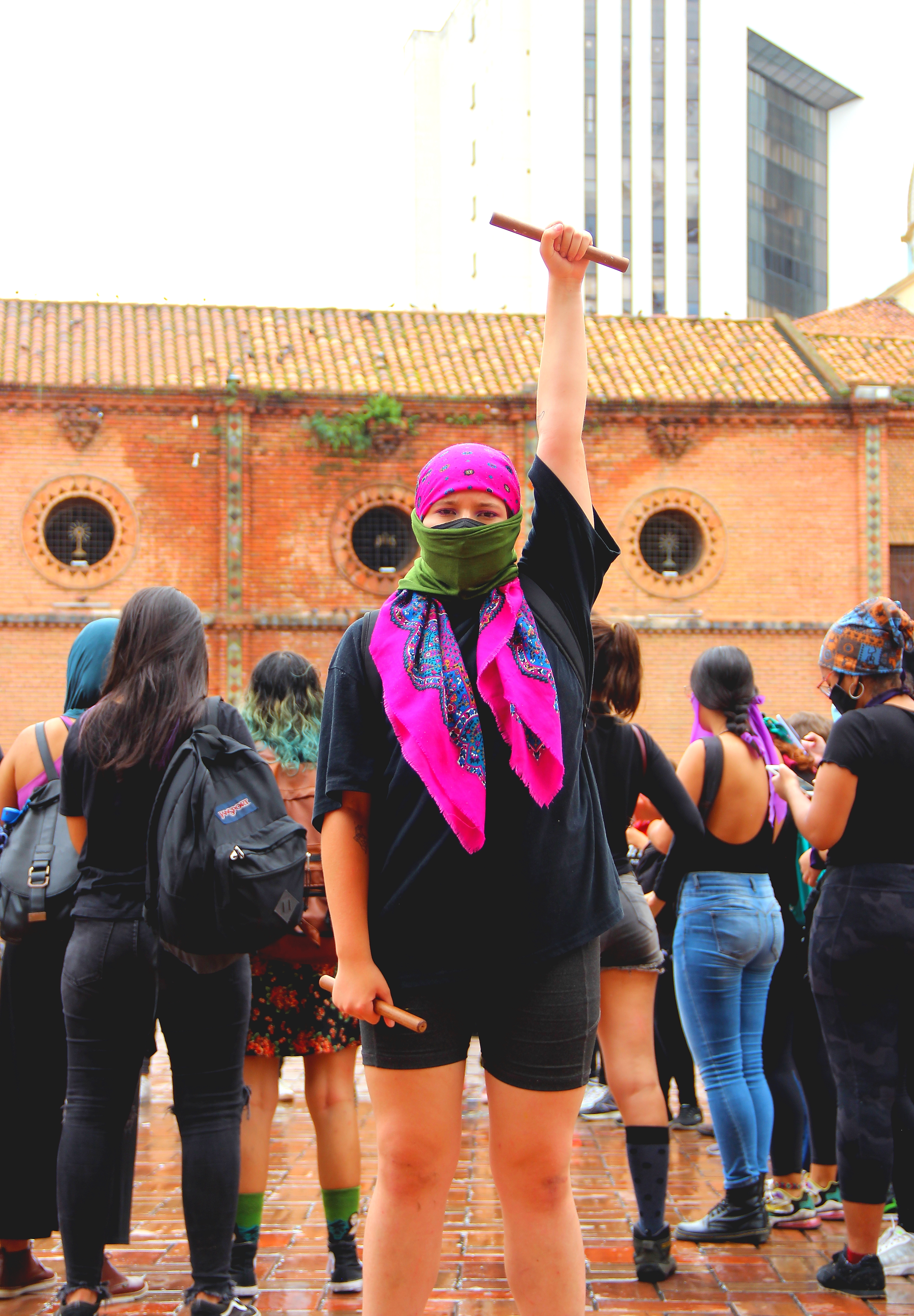 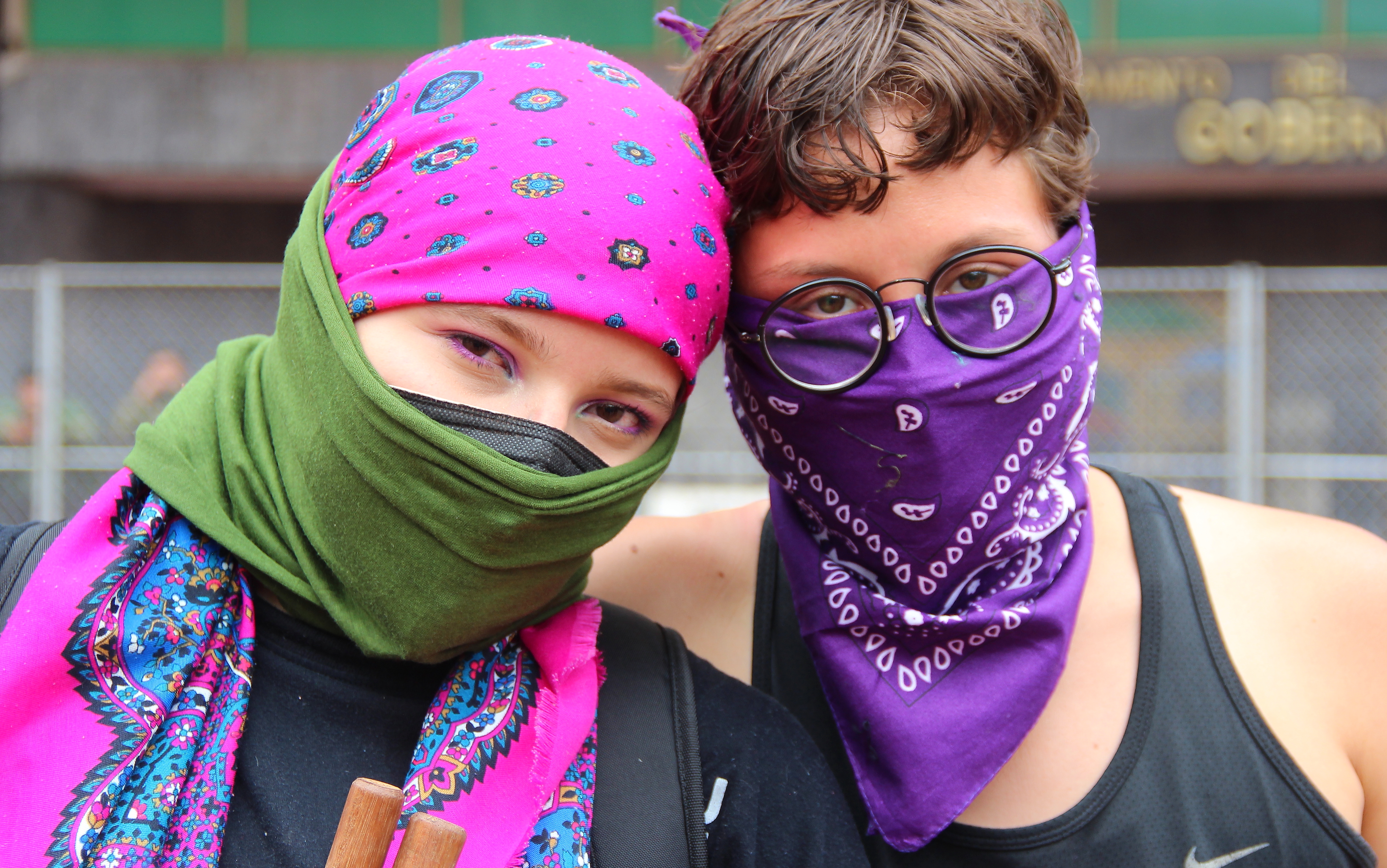 En la gobernación con les amix
Performando la ingnación 
Reunides desde el dolor por los hechos de violación cometidos por agentes policiales contra Alisson  Meléndez
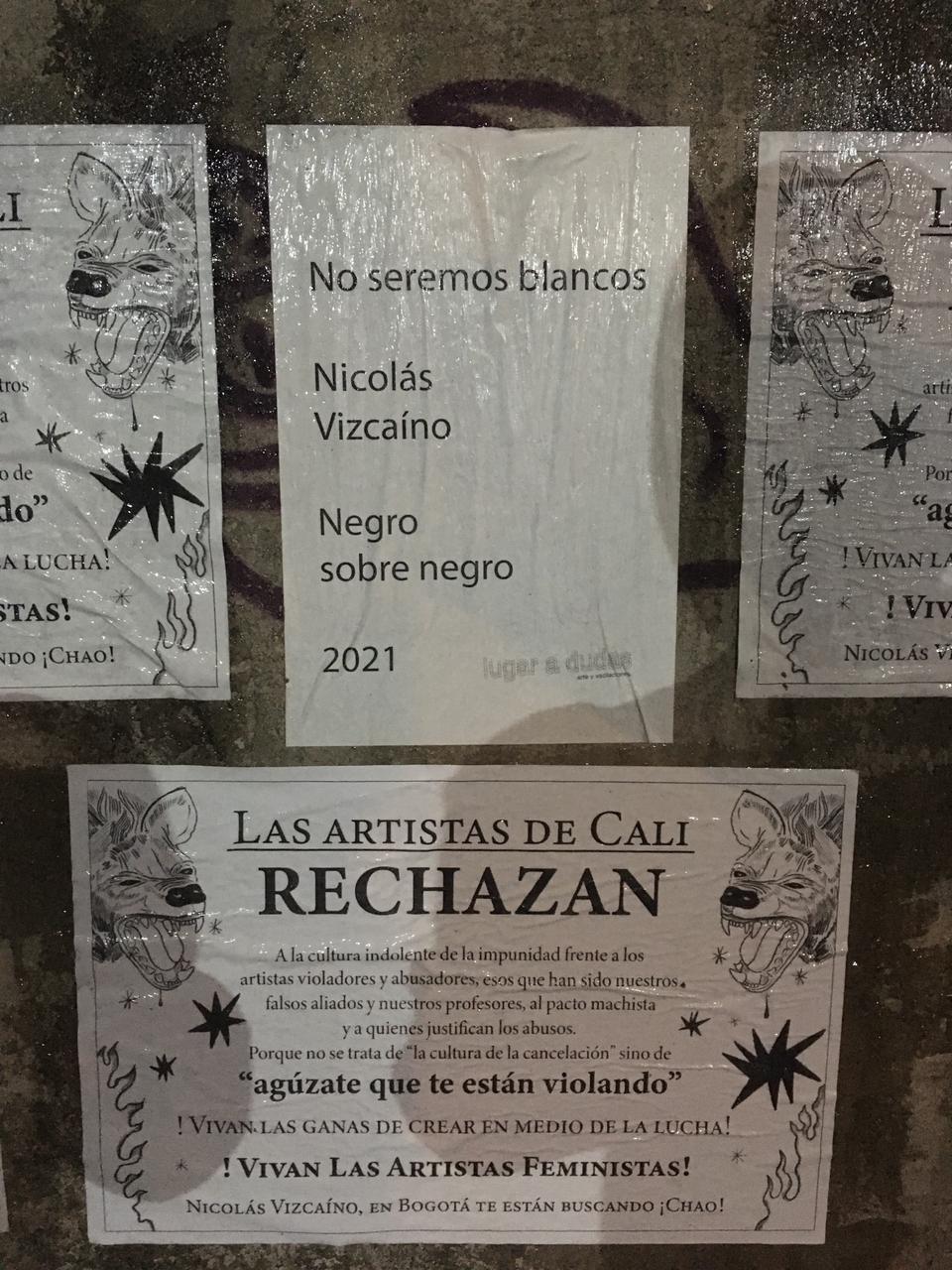 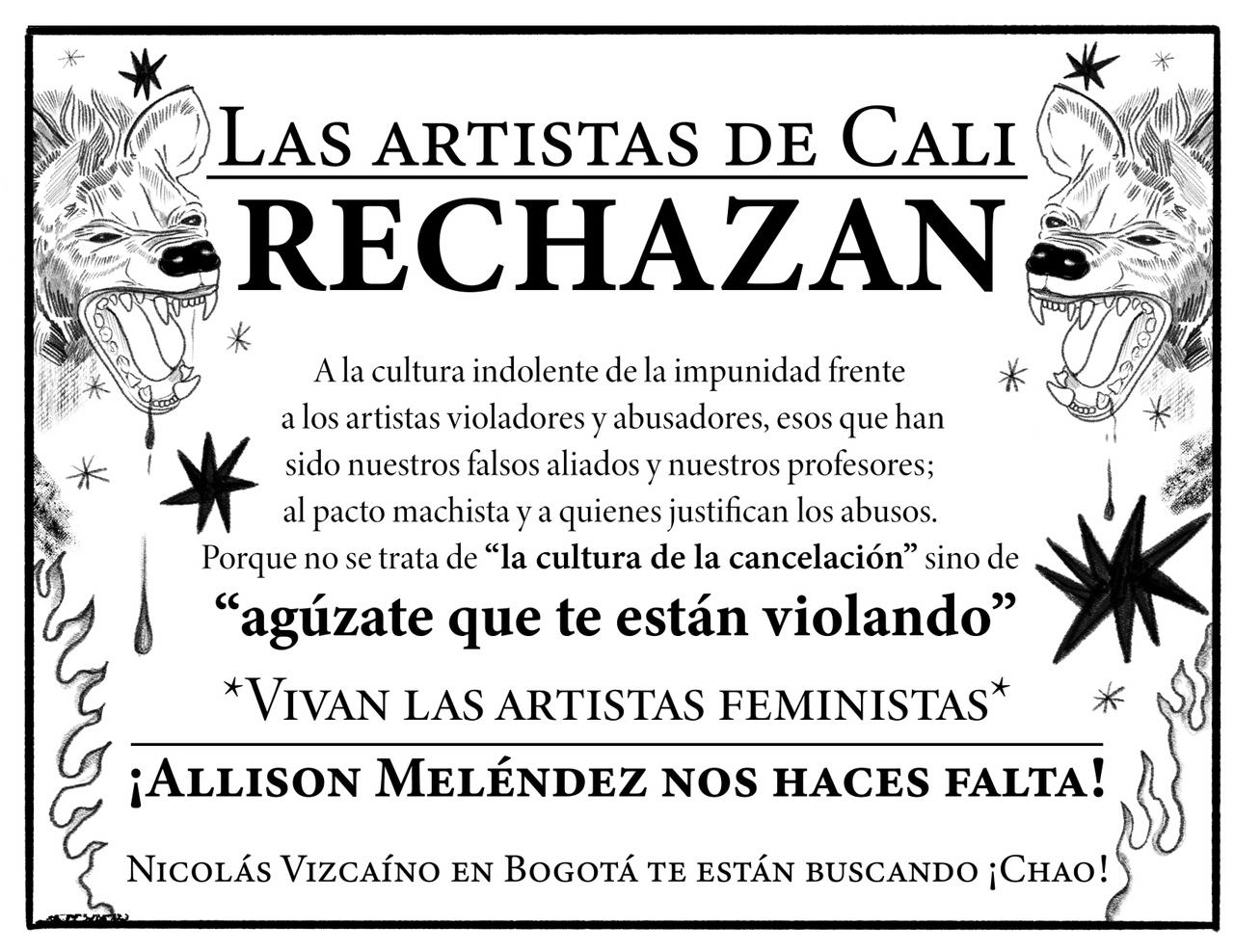 Intervención en Lugar a dudas en respuesta a la obra de un presunto artista abusador
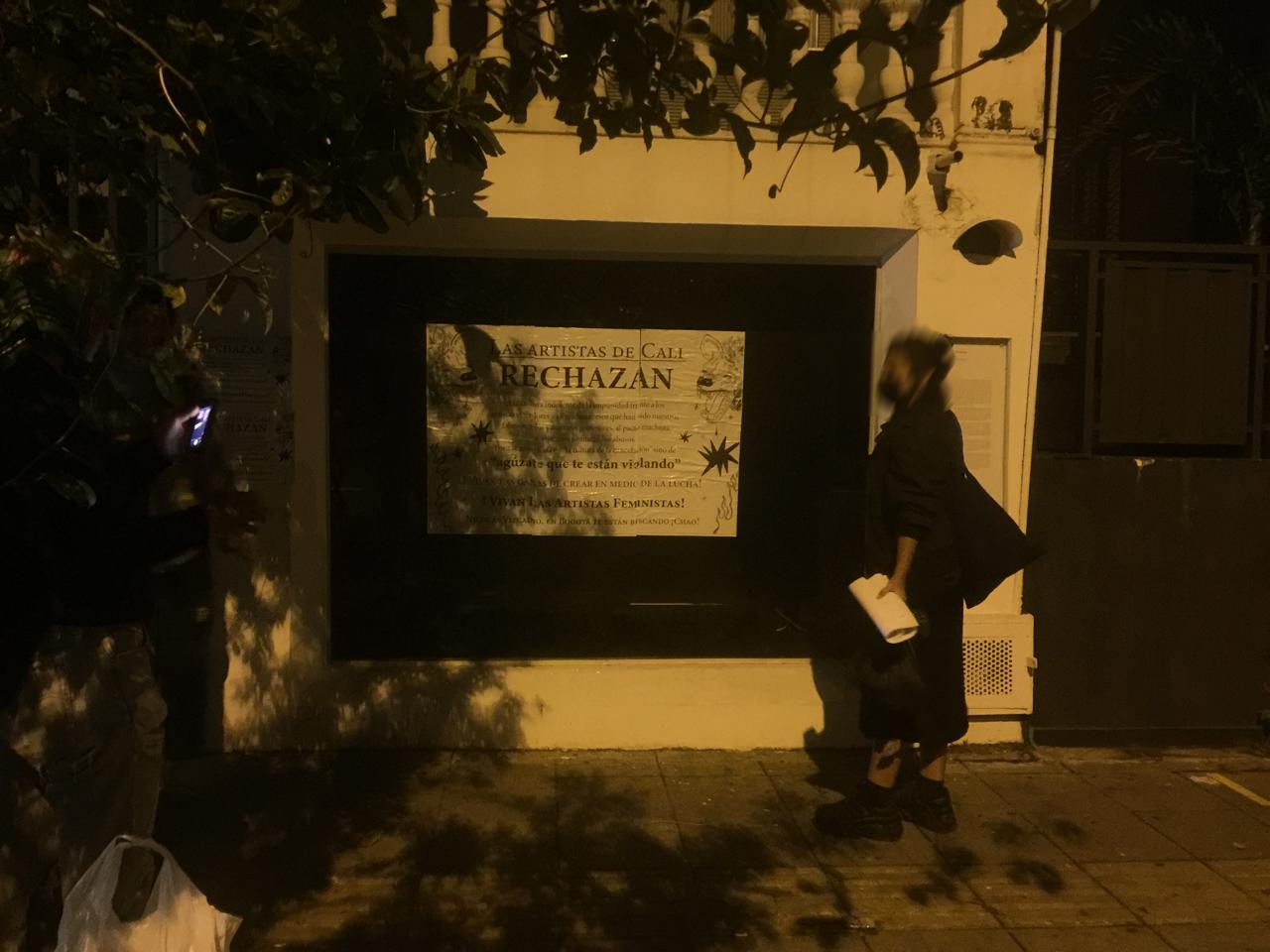